珈琲舎　源
先着２００名様に粗品進呈
おかげさまで６周年
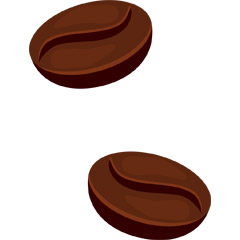 感謝セール
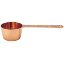 １１月１日(木)
　　
～１１月５日(月)
珈琲豆お買い上げの方に
次回割引券進呈
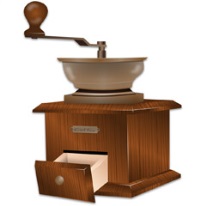 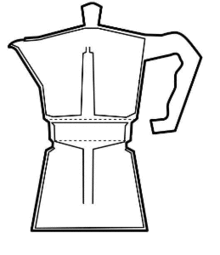 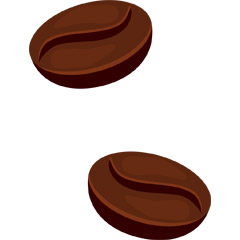 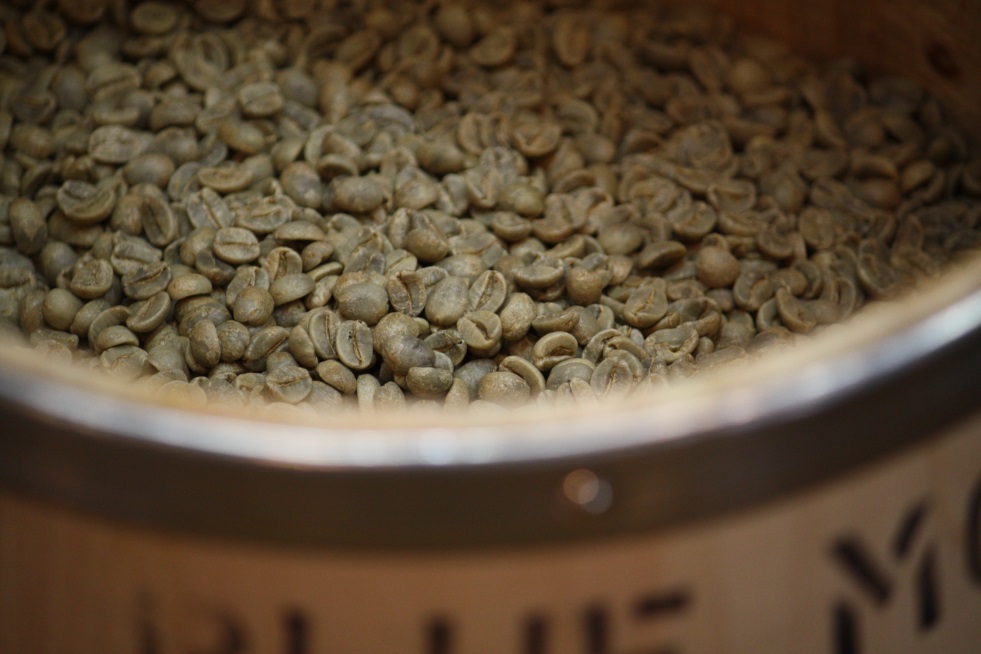 １００ｇ価格より
コーヒー豆全品２割引
２０％OFF
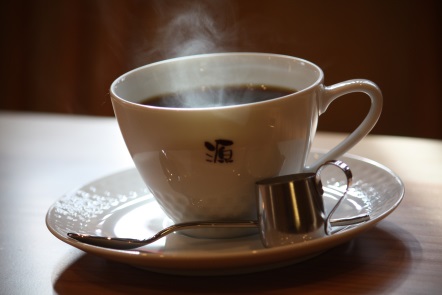 まとめ買いにも適用
コーヒー器具類も在庫一掃セール同時開催
一部対象外あり
喫茶コーナー
ブレンド珈琲ご注文の方２杯目⇒１００円